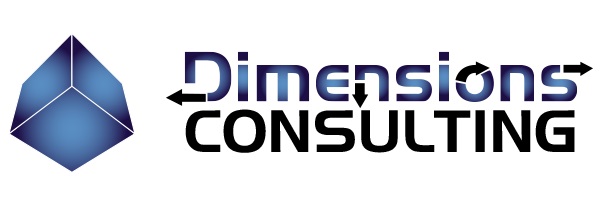 نتائج تحليل
 «مقابلات مزودي الخدمات»

بلدية كفر راعي
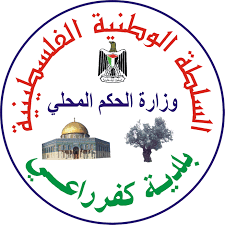 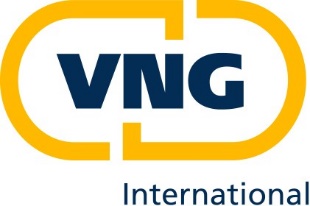 قائمة مزودي الخدمات الذين تمت مقابلتهم
معلومات عامة حول مزودي الخدمات
معلومات عامة حول مزودي الخدمات
معلومات عامة حول مزودي الخدمات
معلومات عامة حول مزودي الخدمات
معلومات عامة حول مزودي الخدمات
معلومات عامة حول مزودي الخدمات
معلومات حول الخدمات التي يقدمها مزودو الخدمات
معلومات حول الخدمات التي يقدمها مزودو الخدمات
معلومات حول الخدمات التي يقدمها مزودو الخدمات
معلومات حول الخدمات التي يقدمها مزودو الخدمات
معلومات حول الخدمات التي يقدمها مزودو الخدمات
معلومات حول الخدمات التي يقدمها مزودو الخدمات
معلومات حول الخدمات التي يقدمها مزودو الخدمات
معلومات حول الخدمات التي يقدمها مزودو الخدمات
معلومات حول الخدمات التي يقدمها مزودو الخدمات
معلومات حول الخدمات التي يقدمها مزودو الخدمات
معلومات حول الخدمات التي يقدمها مزودو الخدمات
معلومات حول الخدمات التي يقدمها مزودو الخدمات
أشار مزودو الخدمات الذين تم مقابلتهم إلى أن استمرارية وتواصل مؤسساتهم في تقديم خدماتها وبرامجها على النحو المطلوب يعتمد على عدة عوامل منها:

توفر الدعم المالي والفني اللازم سواء من قبل البلدية أو الجهات المانحة.
القوانين والتشريعات التي تحكم عمل المديريات.
معلومات حول الخدمات التي يقدمها مزودو الخدمات
معلومات حول الخدمات التي يقدمها مزودو الخدمات
أما فيما يتعلق بالوسائل المختلفة المستخدمة من قبل مزودي الخدمات في تقديم خدماتهم بما فيها الوسائل التكنولوجية كانت على النحو التالي:

جهاز الحاسوب والإنترنت.
الهاتف والفاكس والطابعة وغيرها من الأدوات المكتبية.
الأنظمة المحوسبة.
أجهزة ومعدات وآلات متنوعة مثل الأجهزة الرياضية والمعدات الزراعية ومعدات شق الطرق وفحص التربة وفحص الزيت وغيرها.
معلومات حول الخدمات التي يقدمها مزودو الخدمات
أما فيما يتعلق بأهم الميزات التنافسية للمؤسسات فقد كانت على النحو التالي:
معلومات حول الخدمات التي يقدمها مزودو الخدمات
فيما يتعلق بالمنافسين الرئيسيين للمؤسسات فقد أجمع عدد منها على عدم وجود أي منافس، بينما كان المنافسين الرئيسيين للمؤسسات الأخرى على النحو التالي:
مصادر التمويل
مصادر التمويل
مصادر التمويل
أكدت 4 مؤسسات على توجهها خلال العامين 2014 و 2015 لطلب تمويل من جهات خارجية ونجاحها في الحصول عليه باستثناء مؤسسة واحدة (مسألة وقت)، وكانت أبرز الجهات التي تم التوجه إليها:

الوكالة الأمريكية للتنمية الدولية (USAID).
مؤسسة مجتمعات عالمية (CHF).
القنصلية الأمريكية.
الرؤيا العالمية (World Vision).
التعاون الألماني (GIZ).
وزارة الحكم المحلي.
الصندوق العربي الكويتي.
صندوق البنك الإسلامي (جدة).
البنك الدولي.
مؤسسة أريج.
مؤسسة معاً.
طبيعة العلاقة بين مزودي الخدمات والبلدية
طبيعة العلاقة بين مزودي الخدمات والبلدية
طبيعة العلاقة بين مزودي الخدمات والبلدية
خدمات غير ذلك تتمثل في:
تصوير أوراق ووثائق وغيرها من العمليات المساندة.
2. الحصول كشف الحرف والمهن والصناعات.
طبيعة العلاقة بين مزودي الخدمات والبلدية
تتمثل أهم الخدمات التي تقدمها المؤسسات لبلدية كفر راعي بما يلي:
دعم وتمويل مشاريع البلدية.
تقديم استشارات فنية في مجال التنظيم والتخطيط للبلدية.
استشارات قانونية وإدارية للبلدية. 
المصادقة على قرارات البلدية.
دعم البلدية في مجال بناء القدرات.
دعم البلدية في مجال إعداد الموازنات والمصادقة عليها.
التوجيه والرقابة والإشراف المالي والإداري.
تقديم المعلومات اللازمة لعمل البلدية.
طبيعة العلاقة بين مزودي الخدمات والبلدية
أما فيما يتعلق بالأنشطة التي تتشارك المؤسسات بتنفيذها مع بلدية كفر راعي فقد كانت كما يلي:
الدورات الإرشادية والتدريبية وورش العمل والحملات التوعوية.
تنفيذ المشاريع الاستراتيجية مثل شق الطرق الزراعية واستصلاح الأراضي.
الإشراف على المتنزه العام في كفر راعي.
إعداد الخطة الاستراتيجية لكفر راعي.
الرقابة على المنتجات الصناعية.
تبادل المعلومات.
طبيعة العلاقة بين مزودي الخدمات والبلدية
وفيما يتعلق بأهم الخدمات المستقبلية التي ترى المؤسسات أن على بلدية كفر راعي تقديمها فقد كانت على النحو التالي:
توفير مقرات ملائمة ومناسبة للجمعيات.
إقامة معارض للمنتجات في كفر راعي.
الحملات التوعوية في المجالات المختلفة.
الدورات التدريبية للمشاريع الصغيرة والمتوسطة.
طبيعة العلاقة بين مزودي الخدمات والبلدية
أكدت مؤسسة واحدة فقط على عدم قابليتها للالتزام بشراكة دائمة مع بلدية كفر راعي للسبب التالي:
يجب على المؤسسة أن تتفاعل بشكل مباشر مع المزارع والمستفيدين دون وسيط أو شراكة.
طبيعة العلاقة بين مزودي الخدمات والبلدية
أكدت معظم المؤسسات (91%) على قابليتها للالتزام بشراكة دائمة مع بلدية كفر راعي في سبيل دعم الاقتصاد المحلي من خلال عدة جوانب وكان أبرزها:

توفير مشاريع صغيرة مدرة للدخل.
إقامة معارض للمنتجات في بلدة كفر راعي.
البحث عن مصادر تمويل للبنى التحتية للمناطق الصناعية.
الندوات والحملات التوعوية.
طبيعة العلاقة بين مزودي الخدمات والبلدية
طبيعة العلاقة بين مزودي الخدمات والبلدية
طبيعة العلاقة بين مزودي الخدمات والبلدية
طبيعة العلاقة بين مزودي الخدمات والبلدية
طبيعة العلاقة بين مزودي الخدمات والبلدية
المعيقات والصعوبات التي تواجه مزودي الخدمات
الحلول المقترحة
المعيقات والصعوبات بشكل عام
المعيقات والصعوبات التي تواجه مزودي الخدمات
الحلول المقترحة
المعيقات والصعوبات القانونية
المؤسسات الفاعلة في تنمية الاقتصاد المحلي
من خلال المقابلات التي تمت مع المؤسسات تم استطلاع آرائها حول أهم منشآت الأعمال في بلدة كفر راعي والتي تساهم في التنمية الاقتصادية المحلية وقد أجمعت الغالبية العظمى على أن أهم تلك المنشآت:
المؤسسات الفاعلة في تنمية الاقتصاد المحلي
عند سؤال مزودي الخدمات حول كيفية مساهمة مؤسساتهم في تحقيق التنمية الاقتصادية، فقد تنوعت الأجوبة على هذا السؤال وكان أبرزها:
تقديم كافة التسهيلات للمستثمرين وحث أصحاب القرار على توفير البيئة الاستثمارية لرجال الأعمال وتوفير البيئة القانونية المشجعة.
الشراكة مع القطاع الخاص لجلب رؤوس الأموال للاستثمار داخل البلدة.
تحديد فرص الاستثمار الملائمة التي تحتاجها البلدة.
دعم القطاع الزراعي خاصة قطاع الزيتون من ناحية إرشادية وخدماتية وتسويقية.
زيادة الإنتاجية الزراعية من خلال شق الطرق واستصلاح الأراضي وغيرها.
توفير فرص عمل للنساء وتقديم القروض التي تساعدهن على إقامة المشاريع الخاصة.
المساهمة في فتح أسواق خارجية للمنتجات الفلسطينية من خلال المشاركة في المعارض أو من خلال السفارات والقنصليات الموجودة في الخارج.
المؤسسات الفاعلة في تنمية الاقتصاد المحلي